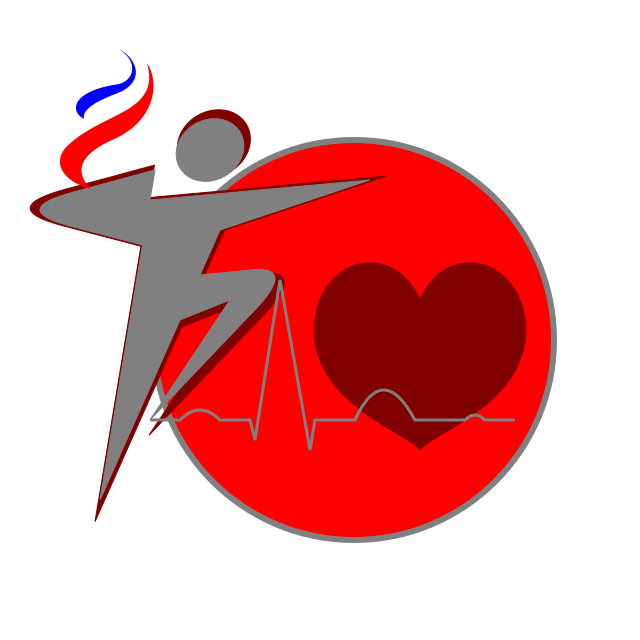 Государственное бюджетное учреждение«Курганский областной врачебно-физкультурный диспансер»
Письмо Департамента здравоохранения Курганской области 
от 30.08.2018 № 03-04/7397
Основные ошибки
В заявке на участие в спортивном мероприятии напротив каждой фамилии спортсмена проставляется отметка «Допущен», заверенная подписью врача и его личной печатью. Заявка подписывается врачом с расшифровкой фамилии имени и отчества и заверяется печатью организации, где работает врач.
Пример оформления справки
Пример оформления заявки
Образцы правильного заполнения заявок размещены на сайте ГБУ «КОВФД»
В подразделе «Спортсменам и тренерам»
раздела «Информация»
http://kurganfizdisp.ucoz.ru
СПАСИБО ЗА ВНИМАНИЕ!